A Disruption-tolerant Transmission Protocol for Practical Mobile Data Offloading
Younghwan Go, YoungGyoun Moon, Giyoung Nam, and KyoungSoo Park

Department of Electrical Engineering
KAIST
MobiOpp'12, Zürich, Switzerland
Mobile Devices as Post-PCs
Mobile devices are becoming similar to desktops in most areas of network communications
VoIP, Gaming, File Sharing, M2M, Web, Video, etc.
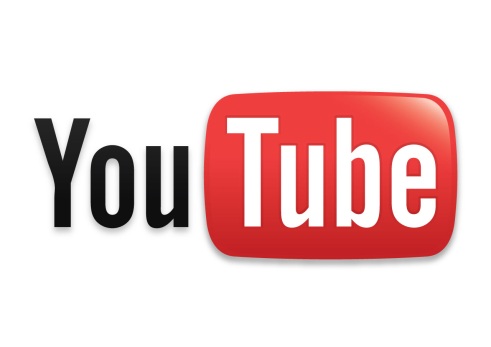 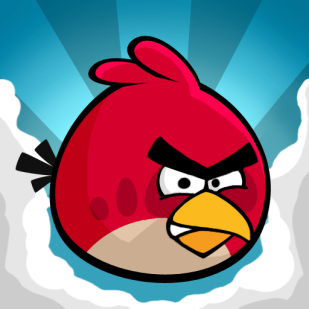 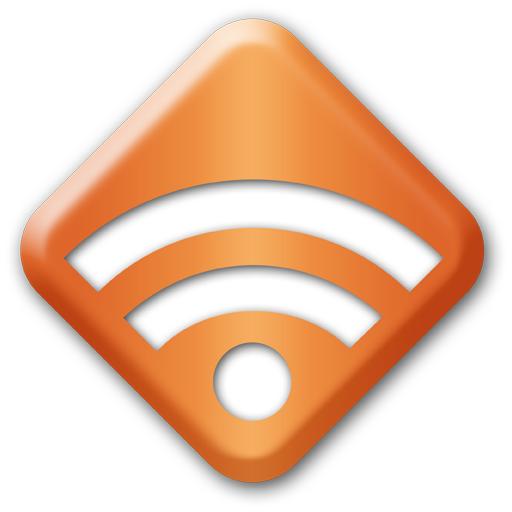 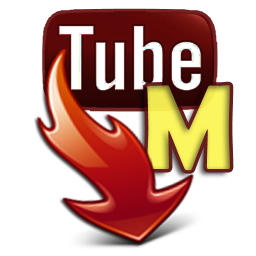 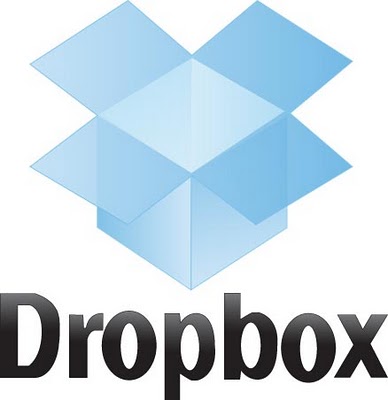 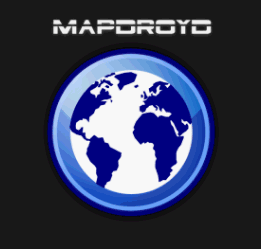 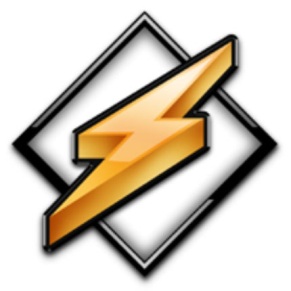 MobiOpp'12, Zürich, Switzerland
2
Mobile Data Explosion
Massive growth in mobile data communication
Expected to surpass # of wired Internet users soon
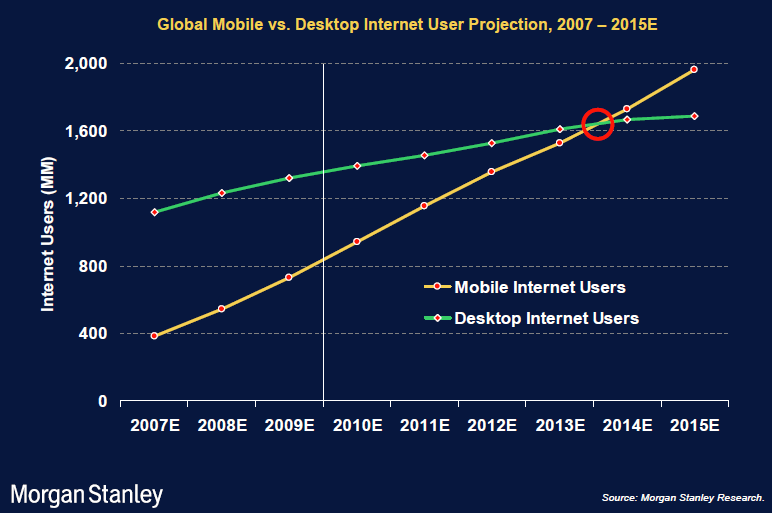 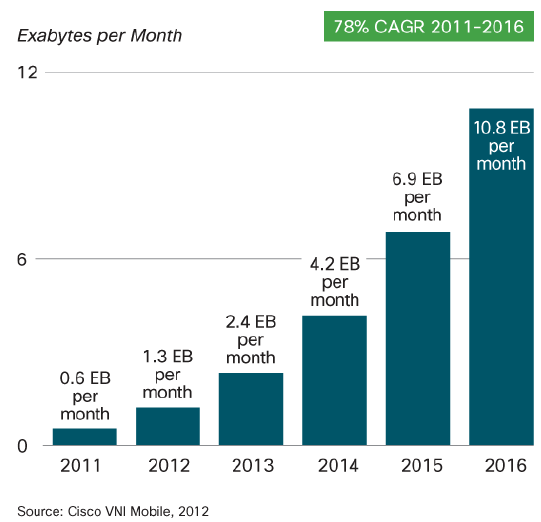 18X
MobiOpp'12, Zürich, Switzerland
3
Mobile Network Capacity Overload
3G, LTE unlikely to provide much bandwidth as the wired Internet  Capacity overload
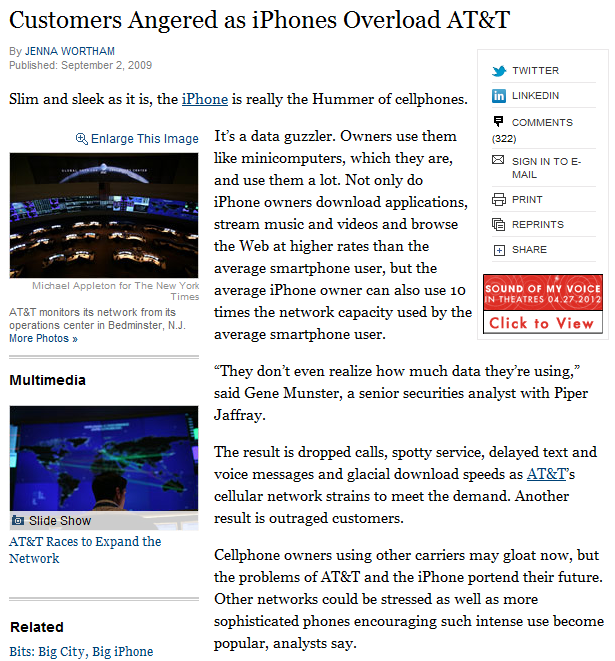 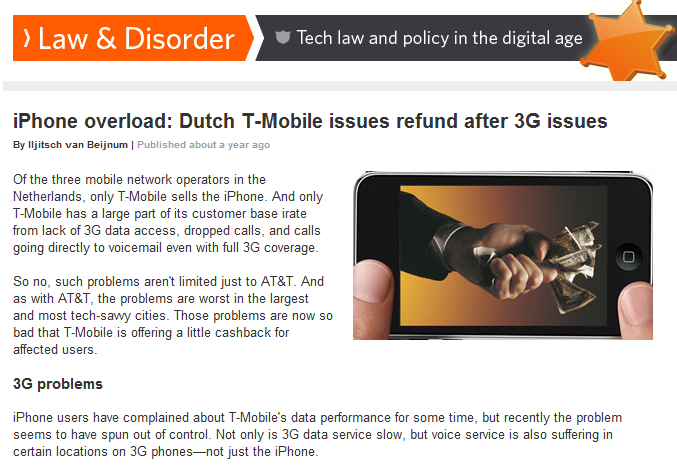 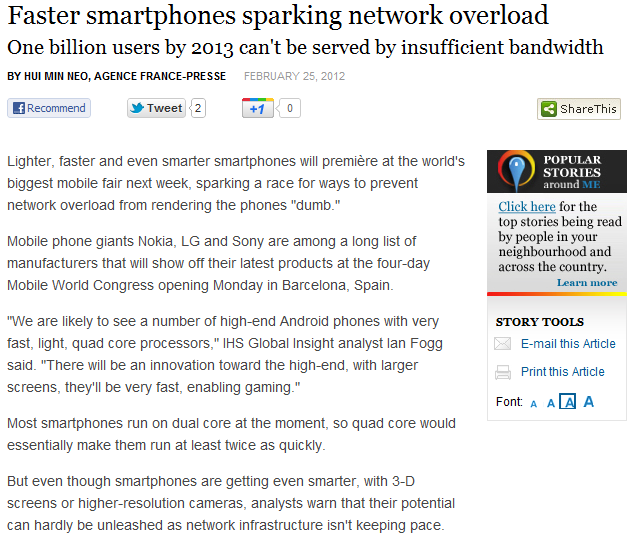 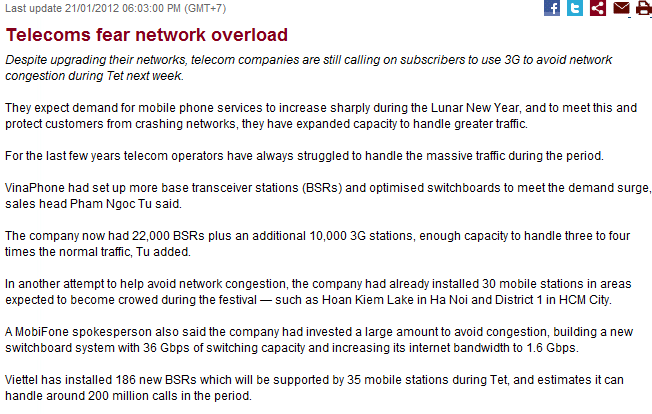 MobiOpp'12, Zürich, Switzerland
4
Existing Approaches
Increase physical capacity
Reduce cell size



Build more base stations (e.g., picocell, femtocell, cell tower)
Costly
Physical limitations due to signal interferences
Multiplex the shared radio medium
Cognitive radio
Unable to cope with aggregate network demands
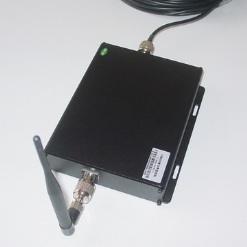 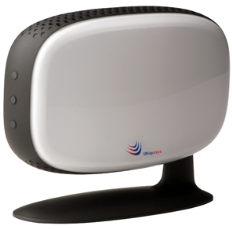 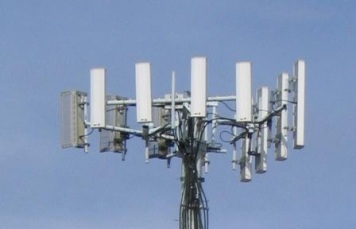 MobiOpp'12, Zürich, Switzerland
5
Wi-Fi Offloading with DTN
Offload 3G traffic to cheap, high-bandwidth wired Internet through Wi-Fi before deadline expires
Haggle [WONS’06], Wiffler [MobiSys’10], DTap [CoNEXT’10]
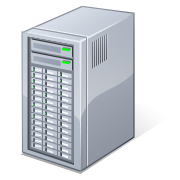 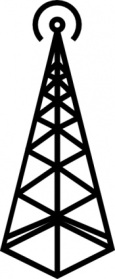 Server
3G Cell Tower
Time until Deadline 
≤ 
3G Transfer Time
Wi-Fi AP
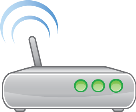 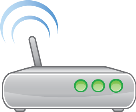 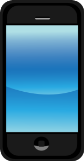 Downloaded: 0%
Remaining: 6h
Downloaded: 80%
Remaining: 1.5h
Downloaded: 50%
Remaining: 3h
Client
50%
4h
100%
0h
80%
2h
Internet
MobiOpp'12, Zürich, Switzerland
6
Problem
Lack of system support for Wi-Fi offloading
TCP binds host to physical network location (IP/port)
Connection failure at IP/port changes  Restart
Application-level resumption method
Ad-hoc implementation for application separately
Difficult to handle dynamically-generated content
Our Approach:

Transparently handle network disruptions in the transport layer regardless of host’s physical network location
MobiOpp'12, Zürich, Switzerland
7
Our Solution
Disruption-tolerant Transmission Protocol (DTP)
New transport layer protocol in mobile environments
Reliable data transfer
Transparently mask network failures to applications
Provide illusion of continued connection regardless of physical network availability
Goal:

Transport layer support for practical mobile data offloading
MobiOpp'12, Zürich, Switzerland
8
Related Works
Mobility for IP networks
Mobile IP [JACS’95], i3 [SIGCOMM’02], HIP [RFC4423]
Separate host identity with location by relaying to ID
Require additional infrastructure support
Migrate TCP option [MobiCom’00]
Reuse connection after IP address change
Cannot handle large disruption delays
Existing DTN protocols
Bundle Protocol [RFC5050], LTP [RFC5325-5327]
For challenged networks with high delays & packet losses
Do not guarantee packet-level reliable data transfer
Require pre-defined values for communication
MobiOpp'12, Zürich, Switzerland
9
Contributions
No additional infrastructure support required
Reliable data transfer on existing infrastructure
Application developers do not need to handle disruption
TCP-mapped user-level UDP library
Easy porting to existing applications
Efficient data transfer performance
No retransmission from beginning after disruptions
128.9% more throughput than TCP
77.3% less power than always-connected 3G
10
Wi-Fi Availability Measurements
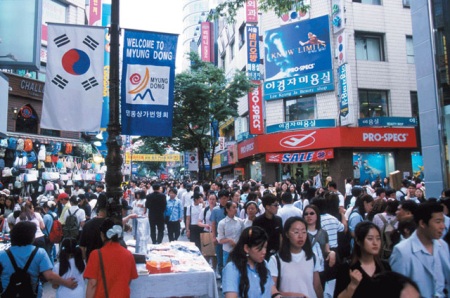 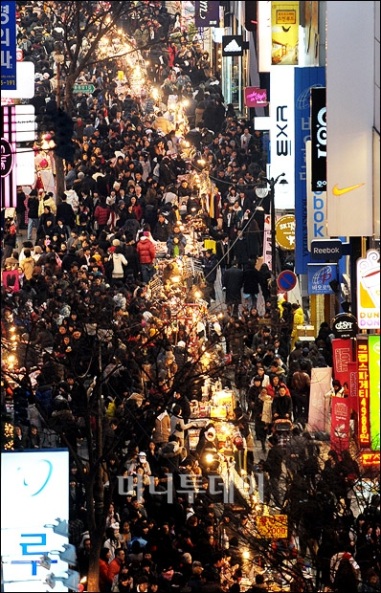 Measurement in Seoul
Visit 4 busy places
Outdoor: Gangnam, Myongdong, Insadong
Indoor: Coex
4-day visit  27 hours of data
Measurement method
Client-to-server: 200 km
Latency: ping at connection
Bandwidth: Transmit large file
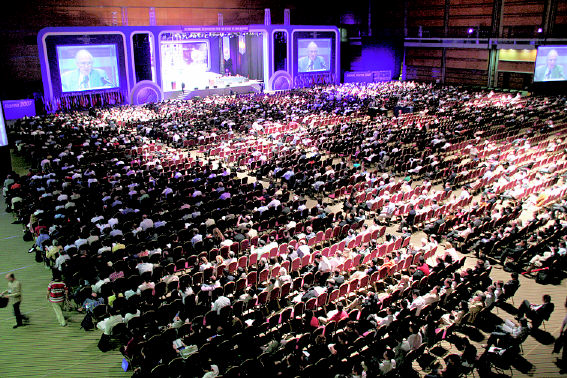 MobiOpp'12, Zürich, Switzerland
11
Wi-Fi Availability Measurements
Finding:

Wi-Fi has larger bandwidth & smaller latency than 3Geven in the busy places of a large city
MobiOpp'12, Zürich, Switzerland
12
Wi-Fi Availability Analysis
Daily Trace [Yi. CoNEXT’10]
97 iPhone users’ trace during 18 days
Check network status (connection/inter-arrival time)
90th Percentile:
1.1 h
90th Percentile:
5.7 h
50th Percentile:
6.6 min
50th Percentile:
7.8 min
MobiOpp'12, Zürich, Switzerland
13
Mobile Applications in Disruptions
7 popular applications
Within the top 10 of each category
100,000+ downloads
Data transmission at network disconnections
MobiOpp'12, Zürich, Switzerland
14
Contents
Introduction
Background
Design
Implementation
Evaluation
Conclusion
MobiOpp'12, Zürich, Switzerland
15
TCP Not Suitable for DTN
TCP binds connection to host’s location (IP/port)
Location change causes IP/port change

DTN causes frequent disruptions
Constant switching between Wi-Fi & 3G
TCP connection failure at every disruption
Must restart data transfer from the beginning
How to provide seamless switching between disruptions?
MobiOpp'12, Zürich, Switzerland
16
DTP: Delay-tolerant Transmission Protocol
Separate connection with host’s physical location
Bind to a unique connection identifier
At disruption
Maintain connection state in memory
Illusion of continued, delayed connection
At reconnection
Link to previous connection by connection identifier
Resume communication from last position
MobiOpp'12, Zürich, Switzerland
17
Flow ID
Unique ID bound to a connection
Identify connection flow between two hosts
Stay persistent even after location change

Advantages
Application developers assume always-on connection
Allow switching between Wi-Fi and 3G
Seamless offloading for interactive or real-time data
MobiOpp'12, Zürich, Switzerland
18
DTP Variables
Flow ID
Identify a unique connection flow
Host ID
Identify a unique host
Keep-Alive Duration
Lifetime of a connection flow
CHG / RSP / AUTH
Bit flags for authenticating ownership of flow ID
MobiOpp'12, Zürich, Switzerland
19
DTP Communication
Connection Establishment
Host A
Host B
Verify Flow ID
ACK
MobiOpp'12, Zürich, Switzerland
20
DTP Communication
Data Transmission
Host A
Host B
Challenge:

Malicious user hijacks connection while “Host A” is in disruption
Connection Setup
Data Transfer
Disruption…
Solution:

Secret Key Exchange
&
Challenge-and-response
Resume Data Transfer
Connection Teardown
MobiOpp'12, Zürich, Switzerland
21
DTP Communication
Secret Key Exchange
Decryption:
SSL: By Server
DTP: By Client
Host A
Host B
Generate secret key and encrypt it with Host A’s public key
Advantage:
Distribute decryption overhead to ‘n’ clients
Decrypt and retrieve secret key
ACK
MobiOpp'12, Zürich, Switzerland
22
DTP Communication
Challenge-and-response
Host A
Host B
DATA or ACK:
Flow ID (new IP/port)
Disruption…
Detect address change
AUTH
MobiOpp'12, Zürich, Switzerland
23
DTP Communication
Connection Teardown
Explicit
Connection Close
Keep-Alive Duration
Expiration
Host A
Host B
Host A
Host B
Data Transfer Done
Data Transfer
FIN
Disruption…
FIN+ACK
Keep-Alive Duration Expired
ACK
MobiOpp'12, Zürich, Switzerland
24
DTP API Library
UDP library to map TCP socket functions
5,283 LOC
Exporting DTP library
Wget (43,372 LOC)
19 lines changed
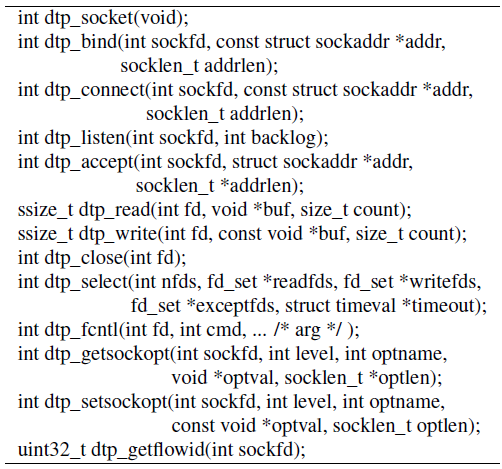 MobiOpp'12, Zürich, Switzerland
25
Implementation
Application thread
Provide TCP socket-like functions to applications
Transport core thread
Manage connection information
Process sending/receiving of packets
Transport Core Thread
sendto()
sendmsg()
recvfrom()
dtp_read()
dtp_write()
Application Thread
Connection Table
Flow ID,
Host ID
Keep-Alive Duration, Secret Key, …
Connection
Socket
Data
Network
MobiOpp'12, Zürich, Switzerland
26
Evaluation
Test
Microbenchmark
Throughput with no disruption (TCP vs. UDT vs. DTP)
Performance at network disruption
Throughput with disruption (TCP vs. BP vs. DTP)
Power consumption
Battery usage while transferring data with disruption
Device
Client
Laptop: i7-2620M CPU / 4GB RAM / Linux 2.6.40
Phone: Nexus S / Android 2.6.35.7
Server
Desktop: i7-2600 CPU / 8GB RAM / Linux 2.6.38-12
MobiOpp'12, Zürich, Switzerland
27
Microbenchmark
Laptop-to-server







DTP is comparable to TCP and UDT
MobiOpp'12, Zürich, Switzerland
28
Performance at Network Disruptions
128.9%
122.6%
47.9%
46.9%
MobiOpp'12, Zürich, Switzerland
29
Power Consumption
DTP-Wi-Fi (308MB file)
vs. TCP-Wi-Fi
1,655 sec less time
58.3% less power
vs. TCP-3G
2,021 sec less time
77.3% less power
Result:
Wi-Fi offloading with DTP requires less time and battery 
to transmit data than always-connected 3G!
MobiOpp'12, Zürich, Switzerland
30
Conclusion
Explosive growth of mobile data communication causes network capacity overload
Disruption-tolerant Transmission Protocol
Identify connection with a unique flow ID
Illusion of delayed transfer during disruptions
Provide seamless switching between Wi-Fi & 3G
High throughput / Low power consumption
Potential solution to reduce 3G network usage as well as the battery consumption
MobiOpp'12, Zürich, Switzerland
31
Thank You!Any Questions?
http://www.ndsl.kaist.edu/
MobiOpp'12, Zürich, Switzerland
32
Discussion
State Explosion Attack
Create DTP connections with long keep-alive duration
Minimal connection state
Limit keep-alive duration value
Reset keep-alive duration at attack detection
ISP-driven Offloading Servers
Wi-Fi offloading for network resource utilization
DTP cloud storage service
Spread bandwidth consumption across time axis
MobiOpp'12, Zürich, Switzerland
33